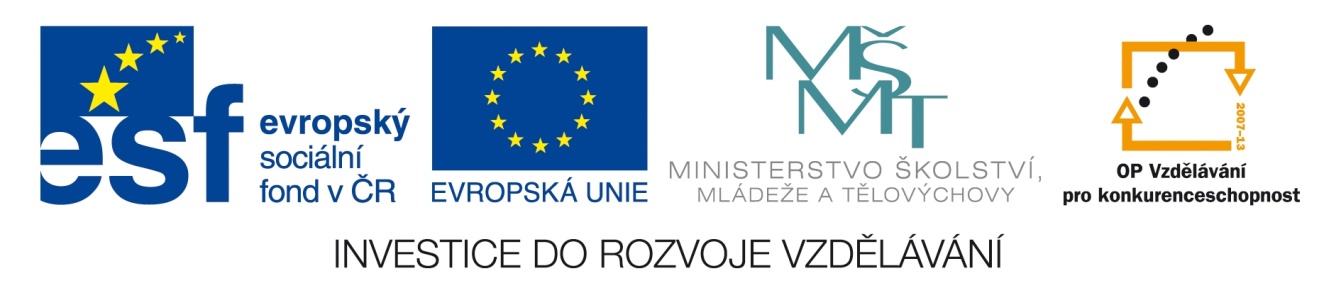 Registrační číslo projektu: CZ.1.07/1.1.38/02.0025
Název projektu: Modernizace výuky na ZŠ Slušovice, Fryšták, Kašava a Velehrad
Tento projekt je spolufinancován z Evropského sociálního fondu a státního rozpočtu České republiky.
Vesmír a hvězdy
Z_001_Vesmír, kartografie_Vesmír a hvězdy
Autor: Mgr. Helena Nováková

Škola: Základní škola Slušovice, okres Zlín, příspěvková organizace
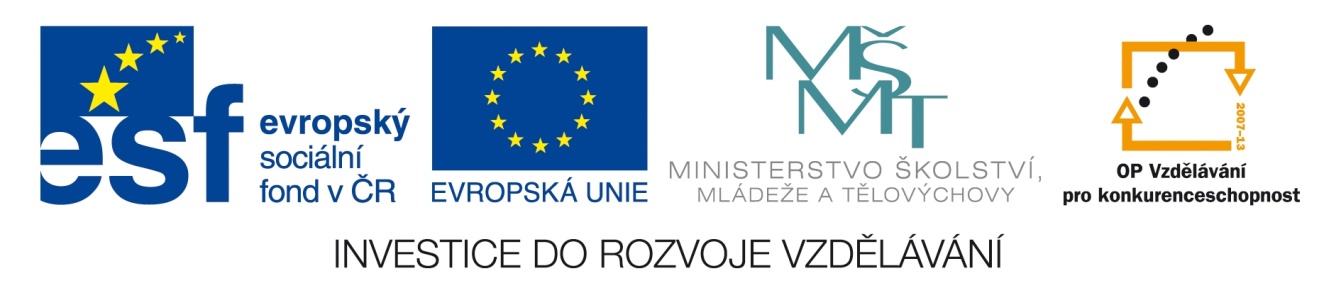 Anotace:
Digitální učební materiál je určen pro seznámení žáků s učivem o Vesmíru a hvězdách a také pro zopakování minulé látky formou tajenky
Materiál podporuje lepší a snazší uchopení učiva
Je určen pro předmět zeměpis a ročník šestý
Tento materiál vznikl jako doplňující materiál k učebnici: Přírodní prostředí Země (Přírodní prostředí Země. třetí. Praha: České geografické společenství, 2008. ISBN 978-80-86034-84-3)
O
P
A
K
O
V
Á
N
Í
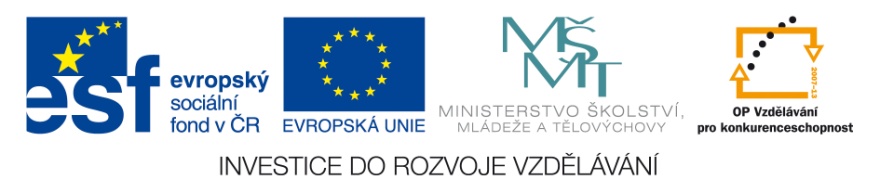 V osmisměrce vylušti pojmy, které doplň níže 
……………………………. - předmět, ve kterém se budeme zabývat popisem Země
…………………………… – první živý tvor ve vesmíru
…………………………….– první občan naší republiky ve vesmíru (1978)
…………………………….– starý asi 15 mld. let
…………………………….– první člověk ve vesmíru (1961)
…………………………….– výbuch, který započal vznik vesmíru BIG ….
ŘEŠENÍ
Opakování
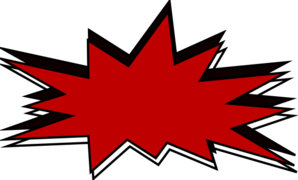 Jak vznikl vesmír?






Jak starý je zhruba vesmír?
10 mil. let
15 mil. let
10 mld. let
15 mld. let
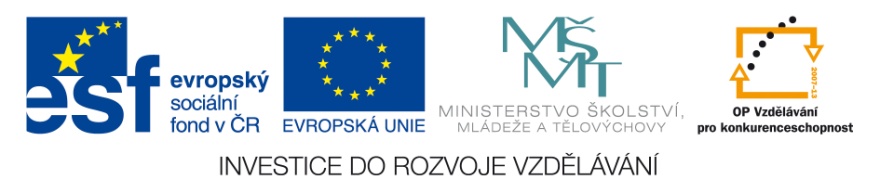 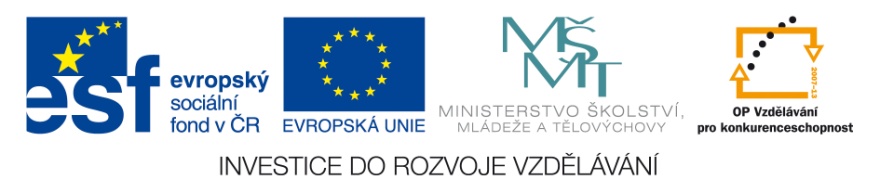 Znáte řecký název pro vesmír?
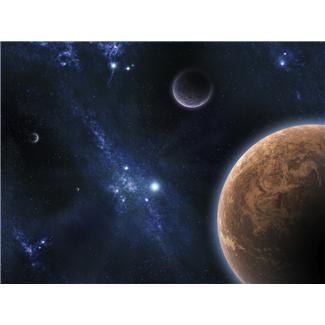 Čím je teda vesmír tvořen?
kosmickými objekty
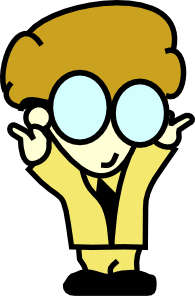 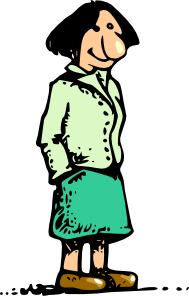 vesmír = soubor všech kosmických těles, které na sebe vzájemně působí
	- nekonečný a stále se rozpínající
Kosmické objekty:
hvězdy
nejvýznamnější
na obloze je vidíme jako třpytivé jasné body
mezihvězdná hmota (planety, měsíce, komety , mlhoviny, galaxie, atd. ….)
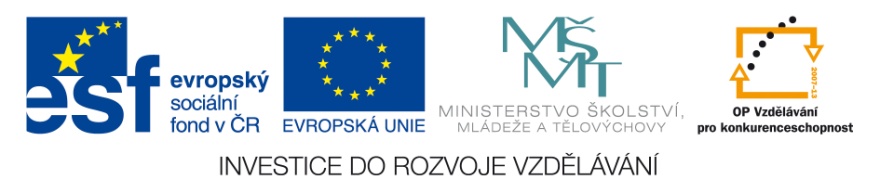 jednotka pro měření vzdálenosti ve vesmíru
světelný rok (ly)
vzdálenost, kterou urazí světelný paprsek (rychlost světla 300 000 km/s) za 1 rok 

Spočítejte za jakou dobu přiletí světelný paprsek ze Slunce na Zemi (vzdálenost Slunce-Země najdete v Atlase)
ze Slunce letí světelný paprsek na Zemi 8minut a 20 sekund)
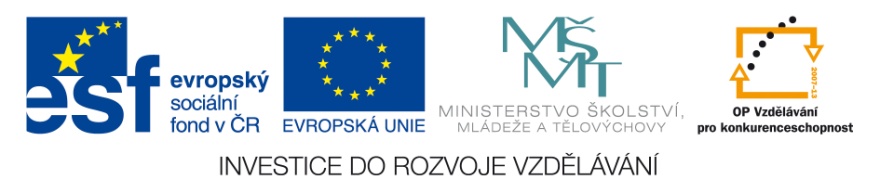 Hvězdy – nakresli, jak si představuješ hvězdu
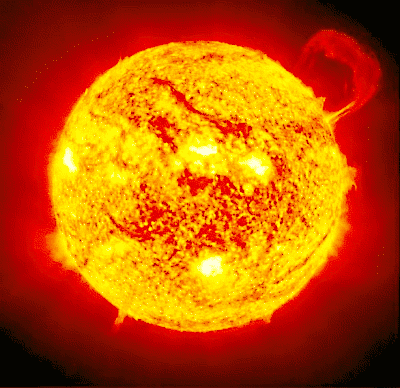 obrovské rozměry a hmotnost
horká koule
zdroj tepla a světla
mají vlastní zdroj záření
Vykonávají hvězdy nějaké pohyby? Jaké?
otáčejí se kolem vlastní osy, obíhají kolem středu galaxie, se kterou se pohybují vesmírem
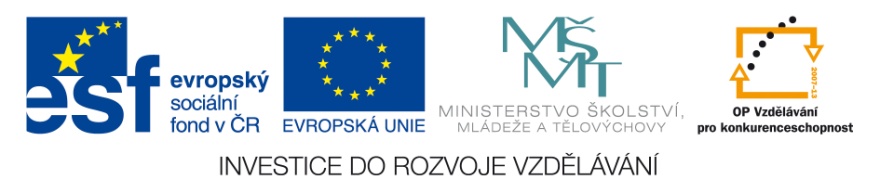 Jak se nazývá naše nejznámější hvězda?
nejznámější hvězda → Slunce
vzdálenost Slunce – Země → 150 milionů kilometrů
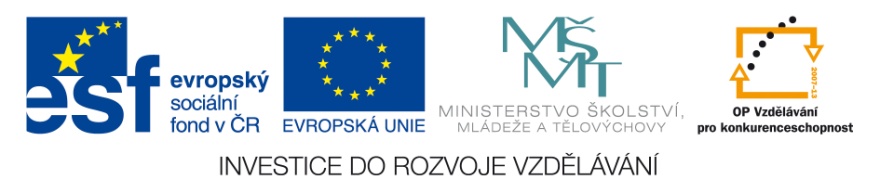 Souhvězdí
skupina hvězd, připomínající lidem obrazce
Obtočnová souhvězdí
dají se u nás pozorovat po celý rok
př. Velká medvědice, Malý medvěd, Kasiopeja atd 
Zvířetníková souhvězdí
během roku postupně vycházejí a zapadají
např. býk, beran, ryby, vodnář, kozoroh apod.
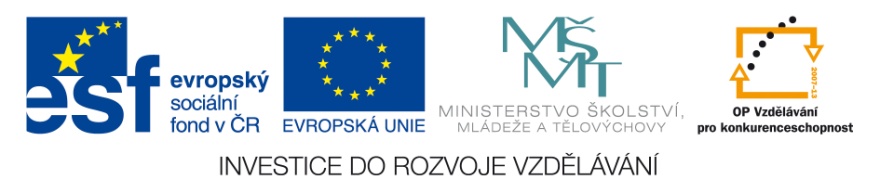 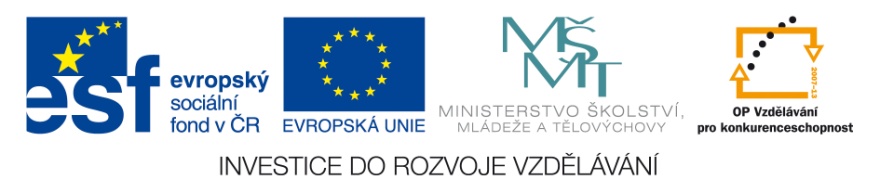 Hvězdokupy
shluky hvězd do hvězdných soustav
pohromadě je udržuje gravitace
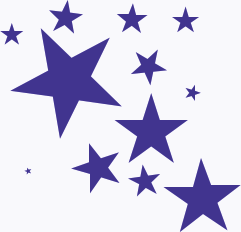 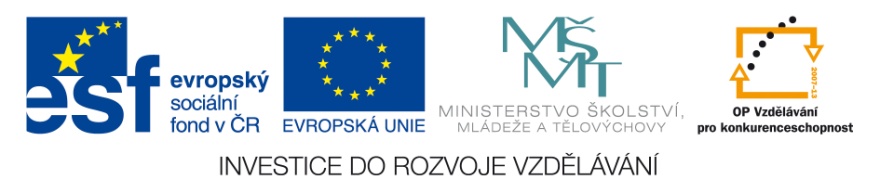 Galaxie
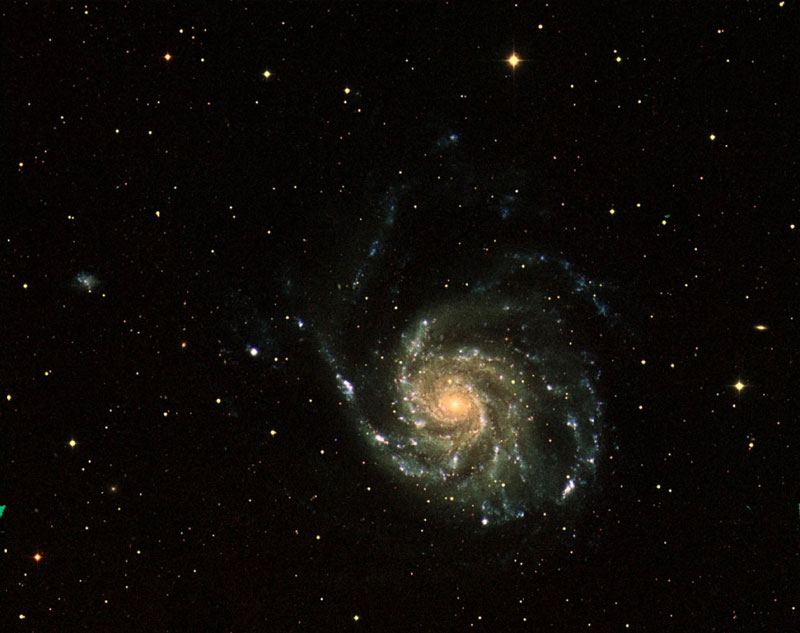 tvoří ji ještě větší hvězdné celky (obsahující miliardy hvězd, mlhovinu, hvězdokupy, mezihvězdné hmoty apod.)
část naší Galaxie se nazývá Mléčná dráha
tvar disku
opakováníKlikni na správnou odpověď
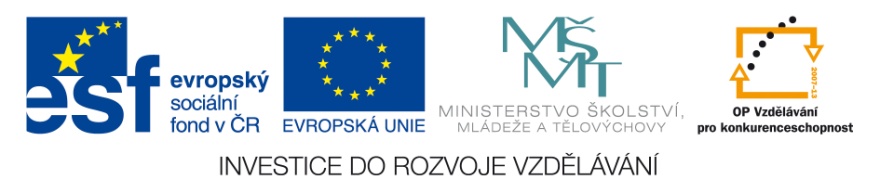 Co neplatí o hvězdě?
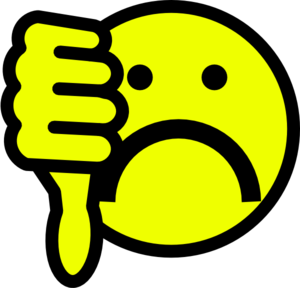 na obloze viditelná jako zářivý bod
svítí odrazem ze Země
otáčí se kolem vlastní osy
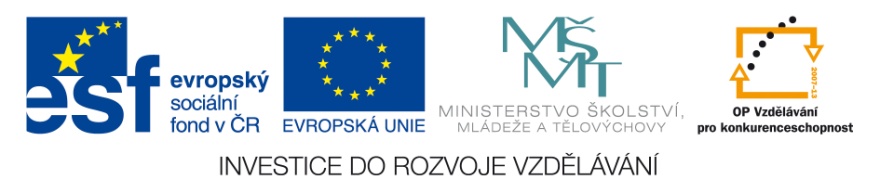 Vzdálenost Slunce od Země je:
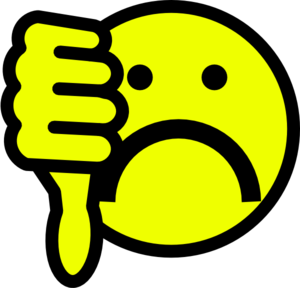 50 mil. km
1500 mil. km
150 mil. km
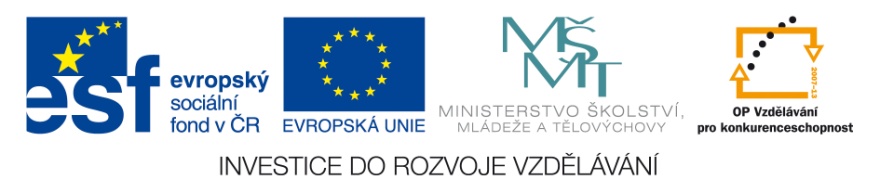 Naše galaxie má tvar
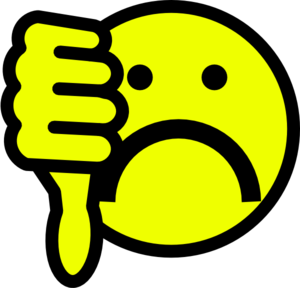 koule
disku
hvězdy
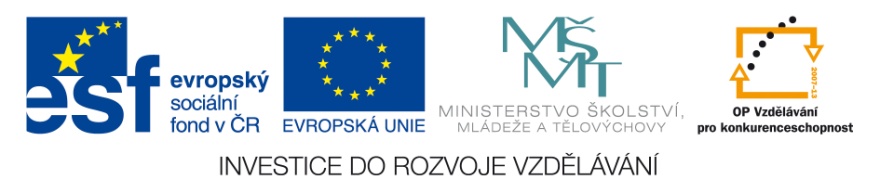 Naše galaxie se nazývá
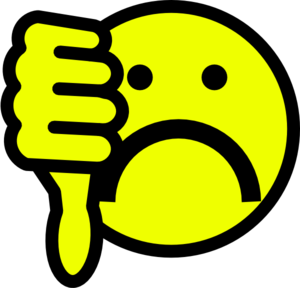 Měsíční dráha
Sluneční dráha
Mléčná dráha
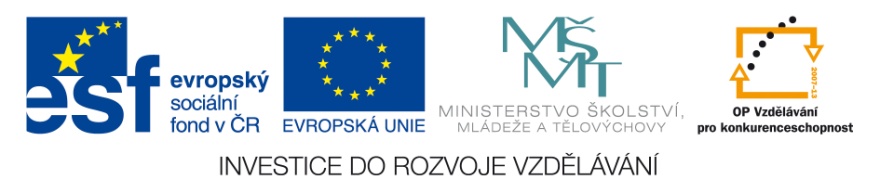 O jaké souhvězdí se jedná?
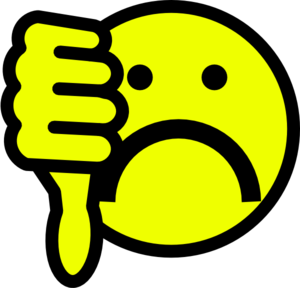 Velký vůz
Kasiopea
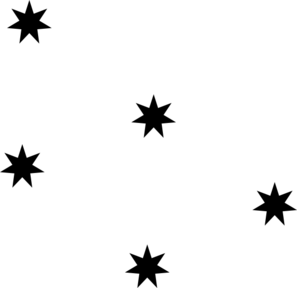 Kozoroh
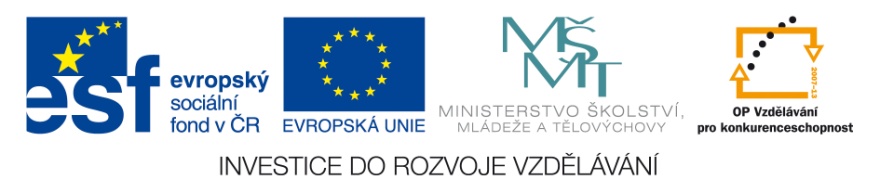 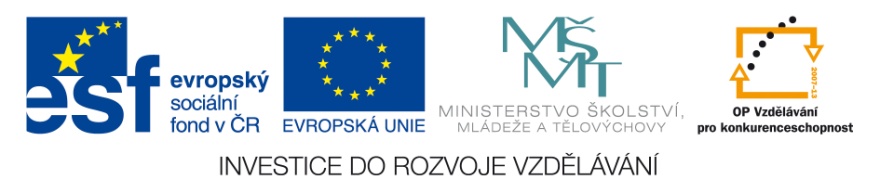 konec
V osmisměrce vylušti pojmy, které doplň níže 
ZEMĚPIS - předmět, ve kterém se budeme zabývat popisem Země
LAJKA – první živý tvor ve vesmíru
REMEK – první občan naší republiky ve vesmíru (1978)
VESMÍR – starý asi 15 mld. let
GAGARIN – první člověk ve vesmíru (1961)
BANG – výbuch, který započal vznik vesmíru BIG ….
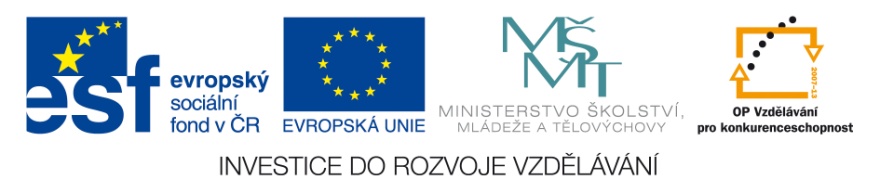 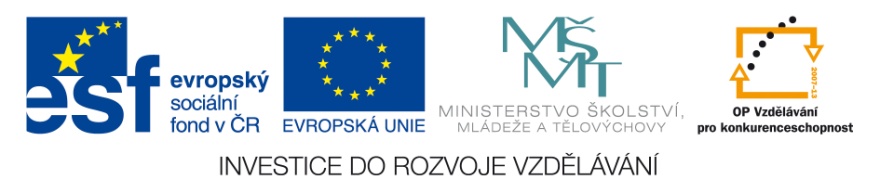 Použité zdroje:
Boom Baits pozadí. Http://www.clker.com [online]. 2012 [cit. 2012-11-22]. Dostupné z: http://www.clker.com/cliparts/R/P/i/N/l/L/boom-baits-background-md.png
Planety a hvězdy ve vesmíru. Http://office.microsoft.com [online]. [cit. 2012-11-22]. Dostupné z: http://officeimg.vo.msecnd.net/en-us/images/MH900433135.jpg
Woman Standing Smiling. Http://www.clker.com [online]. 2007 [cit. 2012-11-22]. Dostupné z: http://www.clker.com/cliparts/d/b/1/f/1194984552173837810woman_01.svg.med.png
Sun Clip Art. Http://www.pdclipart.org [online]. [cit. 2012-11-22]. Dostupné z: http://www.pdclipart.org/albums/Space__Miscellaneous/sun.png
Star splash of stars. Http://www.pdclipart.org [online]. [cit. 2012-11-22]. Dostupné z: http://www.pdclipart.org/albums/Symbols_and_Shapes/Star_splash_of_stars.png
Pinwheel Galaxy. Http://pdphoto.org [online]. 2004 [cit. 2012-11-22]. Dostupné z: http://pdphoto.org/jons/external/53136main_95_jw2.jpg
Casseopia. In: Http://www.clker.com/ [online]. 2011 [cit. 2014-06-30]. Dostupné z:http://www.clker.com/clipart-casseopia-planetarium-constellation.html